Liturgie de l’ Envoi -> Chant de sortie
Viens ! Viens avec tous tes frères,
Viens porter ta prière au corps de Jésus Christ.
Et pars en chemin sur la terre.
Va porter ta lumière au cœur de chaque vie.

1.	Viens vers ton Dieu, apporte-lui ta vie ;
	Elle est plus forte que la mort ;
   Offre ce pain, fruit de notre terre et de tes efforts,
	Il deviendra le Corps de Jésus-Christ.

2.	Viens vers sa table, partage le repas
	Avec son peuple rassemblé.
	Offre ce vin, fruit de ton travail et source de joie
	Qui deviendra sang du Ressuscité.
Liturgie de l’ Envoi -> Chant de sortie
Viens ! Viens avec tous tes frères,
Viens porter ta prière au corps de Jésus Christ.
Et pars en chemin sur la terre.
Va porter ta lumière au cœur de chaque vie.

3.	Par cette offrande, tu proclames ta foi
	En Jésus-Christ ressuscité ;
 	Tu dis : je crois que c’est par son corps et en 							     son Esprit
	Que notre Dieu m’associe à sa vie.
Liturgie de l’ Envoi -> Chant de sortie
Viens ! Viens avec tous tes frères,
Viens porter ta prière au corps de Jésus Christ.
Et pars en chemin sur la terre.
Va porter ta lumière au cœur de chaque vie.

4.	Chacun de nous est membre de ce corps, 
	Chacun reçoit le don de Dieu :
	L’esprit d’amour qui brûle en nos cœurs, 
							anime nos vies,
	Et fait de nous des frères en Jésus-Christ.
Liturgie de l’ Envoi -> Chant de sortie
Viens ! Viens avec tous tes frères,
Viens porter ta prière au corps de Jésus Christ.
Et pars en chemin sur la terre.
Va porter ta lumière au cœur de chaque vie.

5.	Quand dans l’angoisse tu te tournes vers lui,
	Dans le silence de ton cœur.
	Ton Dieu est là, il entend ta voix, 
						il comprend tes peurs,
	Il te relève et il veille sur toi.
Liturgie de l’ Envoi -> Chant de sortie
Viens ! Viens avec tous tes frères,
Viens porter ta prière au corps de Jésus Christ.
Et pars en chemin sur la terre.
Va porter ta lumière au cœur de chaque vie.

6.	Quand dans ton cœur tu sens jaillir la joie, 
	Exulte et rend grâce au Seigneur.
	Chante ton Dieu : il te comblera, il te répondra,
	Car c’est de lui que tu tiens ton bonheur.
Liturgie de l’ Envoi -> Chant de sortie
Viens ! Viens avec tous tes frères,
Viens porter ta prière au corps de Jésus Christ.
Et pars en chemin sur la terre.
Va porter ta lumière au cœur de chaque vie.

7.	Pars dans le monde témoigner de ta foi, 
	Tu as reçu les dons de Dieu :
	L’esprit, la parole qu’il a mis en toi, 
							ne les garde pas,
	Va, porte-les au cœur de chaque vie.
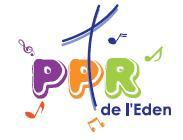